Экологический проект «Кто из нас, из овощей, и полезней, и нужней?»
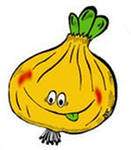 Тип проекта: исследовательскийПо продолжительности: краткосрочный
А началось всё с письма от Чиполино …
«Здравствуйте ребята! Посылаю вам свои фотографии, а также фотографии моих друзей. Мы вместе живем большой дружной семьёй. Но иногда у нас возникают споры- кто из нас самый нужный, самый полезный, самый красивый? Ребята, может вы поможете разобраться в нашем споре?»
Непростое нам предстояло дело – выбрать самого главного из овощей! А для этого нам надо было многое о них узнать…
Мы рассматривали иллюстрации …
Читали художественную литературу…
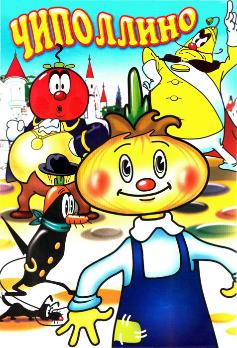 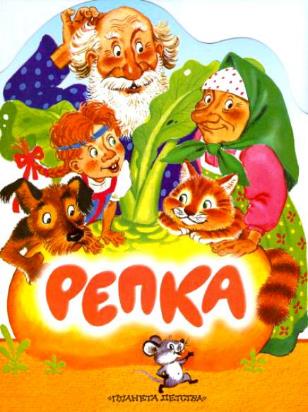 Сажали овощи…
Изготавливали маски «Овощи»
Лепили овощи…
\
Наблюдали за ростом и строением корневой системы, посаженных нами овощей…
Делали аппликацию « с натуры»
Как вы уже поняли мы вырастили замечательный лук, записав все наблюдения в дневник…
А потом …
Дружно его съели …
В итоге мы пришли к выводу, что все овощи хороши, необходимы и полезны.